I.- Look at the grammar reference box then start practice
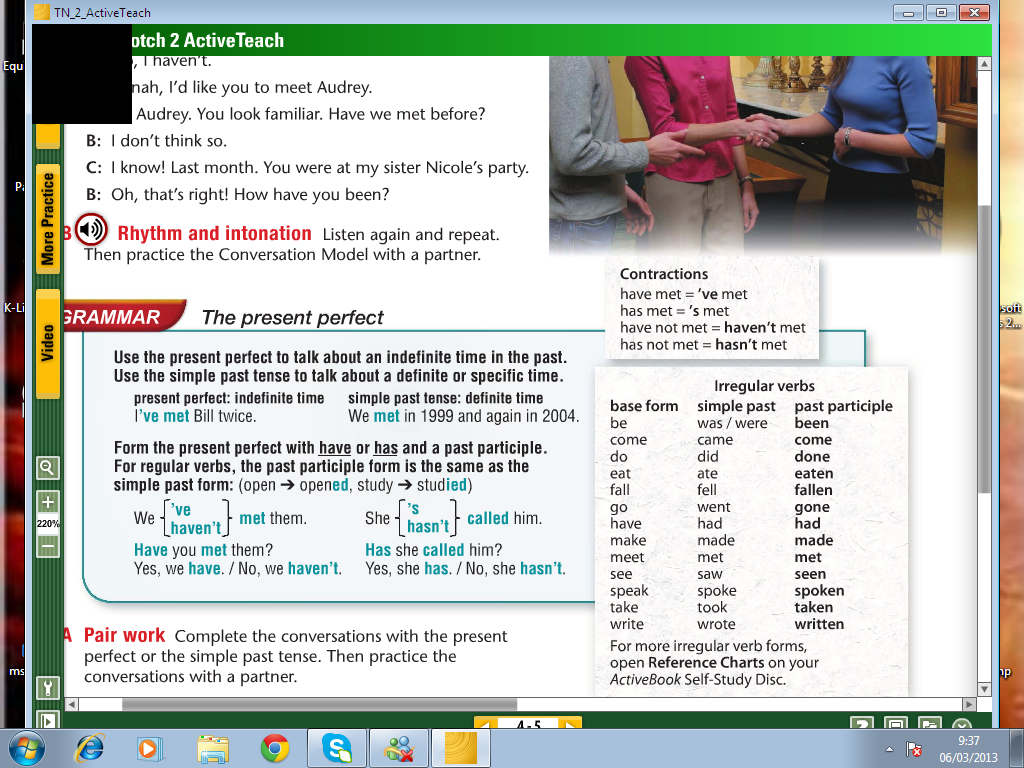 Fill in the blanks to complete the following QUESTIONS in PRESENT PERFECT


1.- _______________ any cofee today? (drink)

2.- _________________ to any foreing countries? (be)

3.- _____________________any  good books lately? (read)

4.- ____________________ movies lately? (see)

5.-___________________ any famous people? (meet)

6.- ______________________ lunch today? (have)

7.- ____________________ your homework today? (do)

8.- _____________________to the gym this week? (be)

9.-________________ turkish food? (try)

10.- _________________ in a cementery at night? (visit)
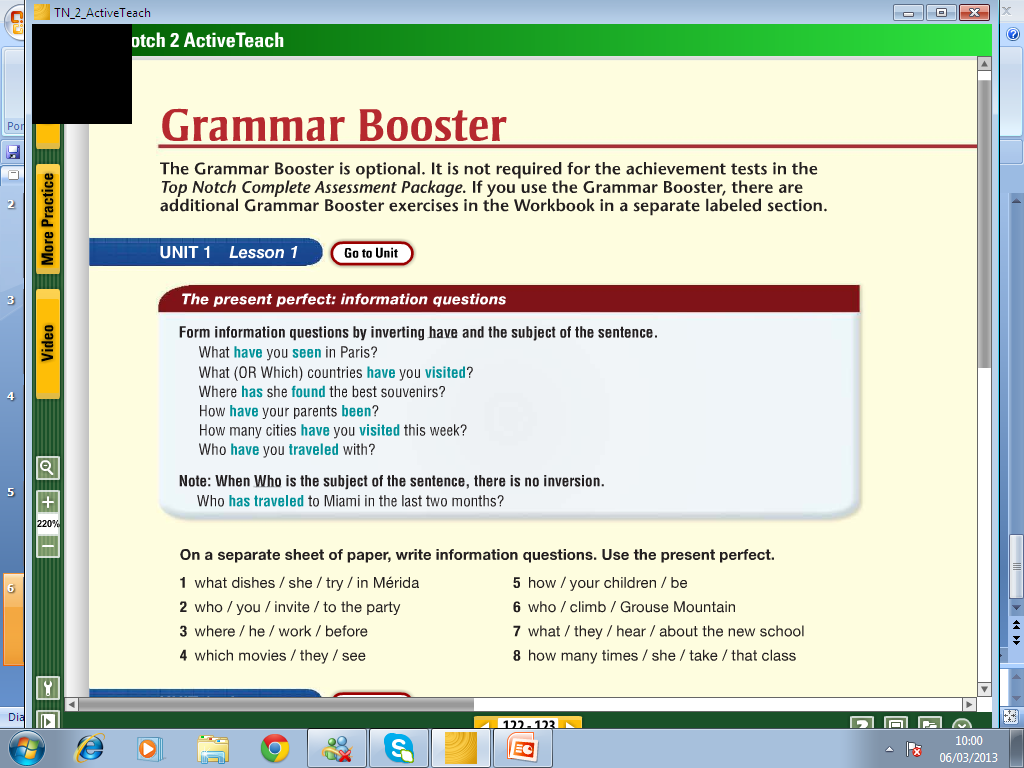 1.- _______________________________________________________________________
2.- _______________________________________________________________________
3.- _______________________________________________________________________
4.- _______________________________________________________________________
5.- _______________________________________________________________________
6.- _______________________________________________________________________
7.- _______________________________________________________________________
8.- _______________________________________________________________________
Look at the answers. Write  INFORMATION questions with  WHAT   OR   WHICH


1.- A: ________________________________________________________________
      B: I´ve tried Hungarian food and German Foood


2.-  A: _______________________________________________________________
       B: We´ve been to Morocco and Egypt.


3.-  A: _______________________________________________________________
      B: He´s gone to Metropolitan Museum of Art and the Museum of Modern Art.


4.- A: ________________________________________________________________
      B: She´s studied Spanish and English.


5.- A: ________________________________________________________________
     B: I´ve visited Budapest and Prague.


6.-  A: _______________________________________________________________
     B: We´ve seen two operas – Carmen and Othello.